الطّقس
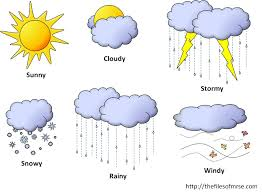 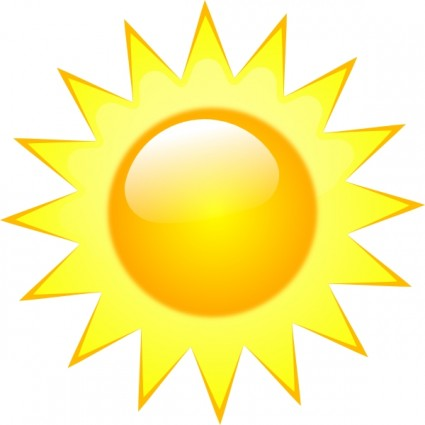 الطَّقْسُ مُشمِس
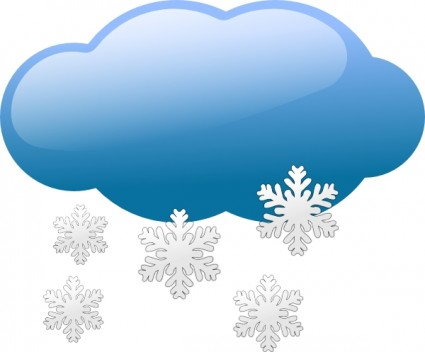 الطَّقْسُ مُثلِج
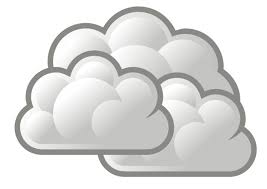 الطَّقْسُ غائِم
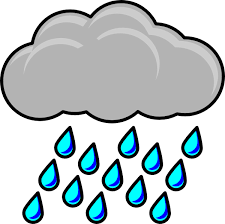 الطَّقْسُ مُمطِر
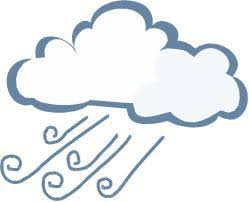 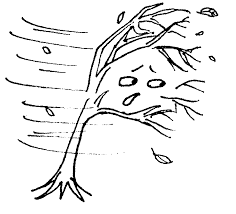 الطَّقْسُ عاصِف
في فصلِ الشِّتاءِ يَكونُ الطَّقسُ باردًا جدًا
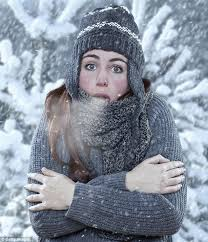 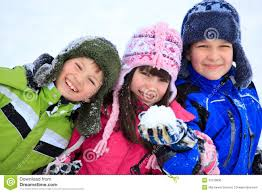 ويَلبَسُ الأولادُ الثّيابَ السَّميكَة
أحيانًا يكونُ الطّقسُ مُثلجًا وَيلعَبُ الأطفالُ بِالثّلج
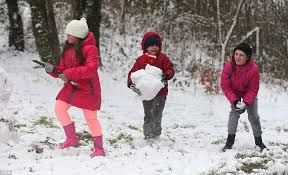 وعِندَما تُمطِرُ يَحمِلُ النّاسُ المِظَلّات
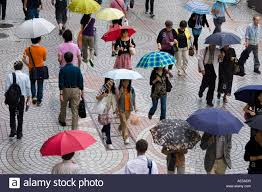 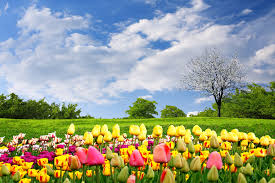 في فَصلِ الرَّبيعِ يَكونُ الطَّقسُ جَميلا وَدافِئًا
وتُزهِرُ الأشجارُ بِكُلِّ الألْوان
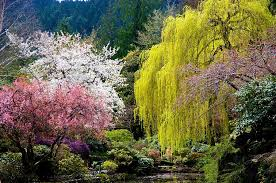 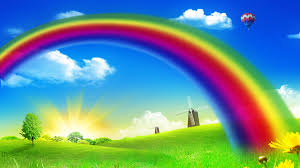 أجْمَلُ شَيءٍ في الرَّبيعِ هُوَ قَوسُ قُزَح
في فَصلِ الصّيفِ يكونُ الطَّقْسُ حارًّا
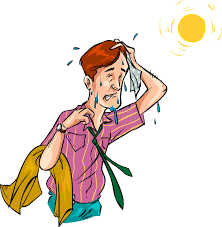 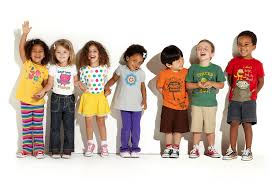 ويَلْبَسُ الأولادُ ثِيابًا خَفيفَة
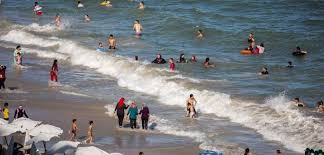 في الصَّيفِ يَذهَبُ النّاسُ إِلى الْبَحر
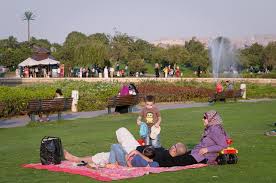 أمّا أنا وأُسرتي فَنَذهَبُ إلى الْحَديقَةِ العامّة
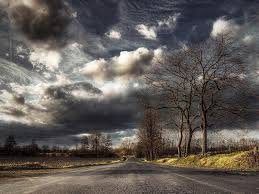 وفي فصل الخريف يَكونُ الطَّقسُ غائِمًا
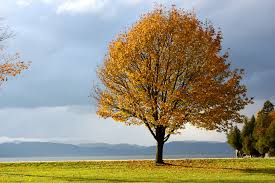 وتصفَرُّ أوراقُ الأشجار
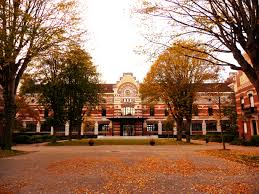 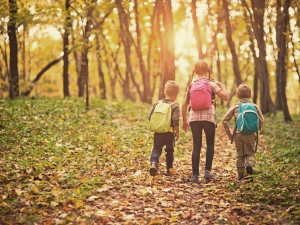 وَتَبدَأُ المَدارِسُ في فَصلِ الخَريفِ أيضًا